C-Type Natriuretic Peptide AnalogueTherapy in Children with Achondroplasia
Adapted from Savarirayan R, Irving M, Bacino CA, Bostwick B, Charrow J, Cormier‑Daire V, Le Quan Sang K-H, Dickson P, Harmatz P, Phillips J, Owen N, A Cherukuri A, Jayaram K, Jeha GS, Larimore K, Chan M-L, Huntsman Labed A, Day J, Hoover‑Fong J
N Engl J Med 2019;381(1):25–35
DOI: 10.1056/NEJMoa1813446
For Healthcare Professionals Only© 2022 BioMarin International Ltd.All Rights Reserved. EU-VOX-00242 01/22
Achondroplasia.expert is organized and funded by BioMarin. This material has been developed in conjunction with the Achondroplasia.expert Editorial Committee.
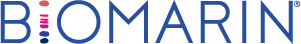 Background
VOXZOGO®▼(vosoritide) is a biologic analogue of C-type natriuretic peptide (1)
A potent stimulator of endochondral ossification
Once-daily vosoritide promotes long-bone growth in juvenile, skeletally normal mice and monkeys, and corrects the dwarfism phenotype in mice with achondroplasia (1)
This multinational, Phase 2, dose-finding and extension study evaluated the safety and side-effect profile of vosoritide in children with achondroplasia (1)
▼This medicinal product is subject to additional monitoring. This will allow quick identification of new safety information. Healthcare professionals are asked to report any suspected adverse reactions.1. Savarirayan R, et al. N Engl J Med 2019;381(1):25–35.
Study Design
35 children with a mean age of 7.6 years received subcutaneous vosoritide in four sequential cohorts:
Cohort 1 (n=8): 2.5 μg / kg QD; increased to 7.5 μg / kg after 6 months, then 15.0 μg / kg
Cohort 2 (n=8): 7.5 μg / kg  QD; increased to 15.0 μg / kg after 6 months 
Cohort 3 (n=10): 15.0 μg / kg QD 
Cohort 4 (n=9): 30.0 μg / kg QD
Primary objectives were to evaluate the safety and side-effect profile and to determine the dose to further investigate in Phase 3 studies
Secondary objectives included:
Changes from baseline in AGV, height Z score, and body segment proportionality
The pharmacokinetic profile and biomarkers of drug activity and endochondral ossification
AGV, annualised growth velocity 
Savarirayan R, et al. N Engl J Med 2019;381(1):25–35.
Results: Adverse Events and Safety Profile During the Dose-Finding and Extension Studies
No deaths occurred
AEs occurred in 100% of patients, SAEs occurred in 11% of patients
No AEs related to disproportionate skeletal growth or clinically significant adverse cardiovascular effects were observed
No Grade 3 or higher hypersensitivity reactions
No patients reported adverse events that were consistent with the criteria for anaphylaxis
ADA responses were detected in 40% of patients at one or more assessment visits
Among the 14 patients with ADA, serum total antibody titres were transient in 7, declining to undetectable levels, but sustained in the other 7 patients at the end of the dose-finding study
Neutralising antibodies were detected in 2 patients at a single visit
No association between ADA-positivity and hypersensitivity or injection-site reactions
Subcutaneous vosoritide was associated with a generally mild side-effect profile
ADA, anti-drug antibody; AE, adverse event; SAE, Serious Adverse Event.
Savarirayan R, et al. N Engl J Med 2019;381(1):25–35.
Results: Mean Annualised Growth Velocity
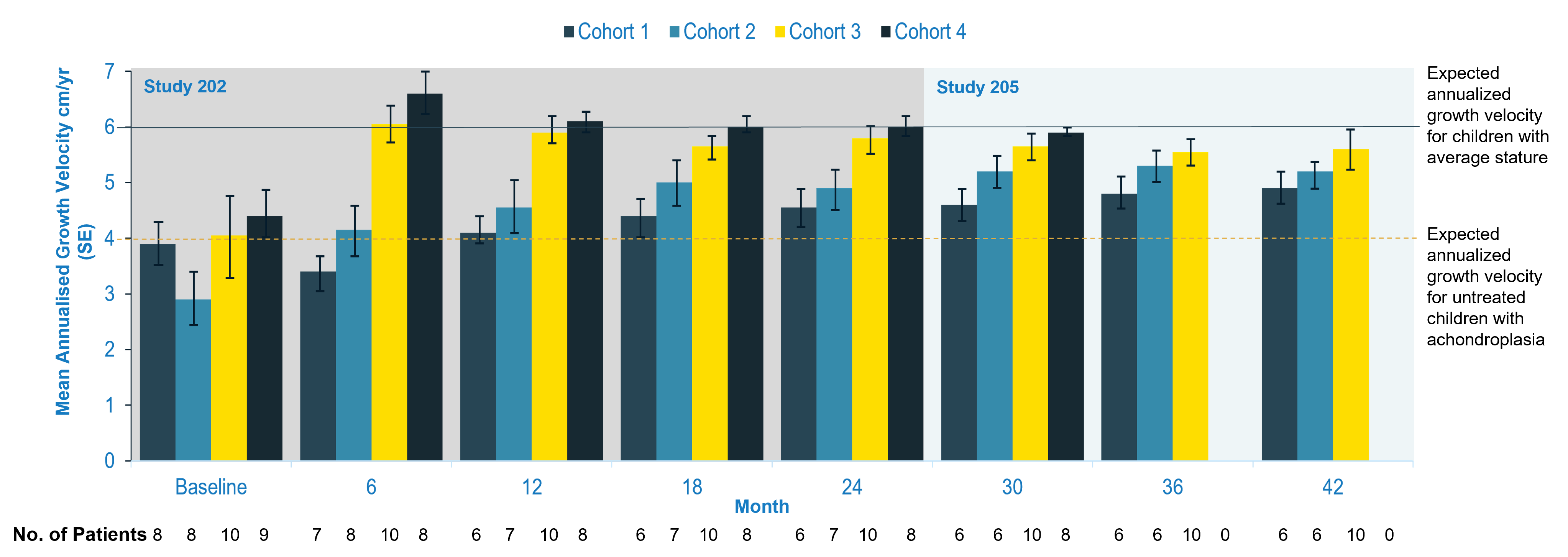 Dose-dependent increase in AGV observed at 15.0 μg/kg over first 6 months; AGV increase sustained for up to 42 months
After 6 months Cohort 1 increased to 7.5 μg/kg then 15.0 μg/kg; Cohort 2 increased to 15.0 μg/kg; Cohorts 3 and 4 continued initial doses. Every 6 months, AGV was recalculated from baseline. Dashed horizontal represents expected AGV for untreated children with achondroplasia; solid horizontal expected AGV for children with average stature over corresponding age interval of the children in studies 202 and 205. SE, standard error; AGV, annualised growth velocity
Savarirayan R, et al. N Engl J Med 2019;381(1):25–35.
Results: Mean z Scores for Height at Baseline and During Treatment
Dose-dependent increases in z scores for height were observed in patients receiving doses of up to 15 μg / kg 
There was no further increase at 30 μg / kg
Height z scores continued to improve over 42 months after treatment
In contrast to the decline during the 12 month observational pre-treatment period
Positive regression line slopes indicate height improvements in all cohorts
After 6 months Cohort 1 increased to 7.5 μg/kg and then to 15.0 μg/kg; in Cohort 2, dose was increased to 15.0 μg/kg; Cohorts 3 and 4 continued initial doses. The z scores were derived from age- and sex-specific reference data from the CDC; higher scores reflect improvement. SE, standard error. 
Savarirayan R, et al. N Engl J Med 2019;381(1):25–35.
Results: Mean Change from Baseline in cGMP and CXM Concentration
On day 1 of treatment, dose-dependent increases from baseline in urinary cGMP were observed at 6 months for all treatment doses and sustained for up to 24 months of treatment
Serum CXM is a specific biomarker of endochondral ossification
Median serum CXM concentrations remained elevated relative to baseline in all cohorts from 12 through 24 months
Maximum responses were observed in the 15 μg / kg and 30 μg / kg dose cohorts
Increased biomarker concentrations over first 6 months remained through 24 months
cGMP, cyclic guanosine monophosphate; CXM, serum collagen X marker; AGV, annualised growth velocity
Savarirayan R, et al. N Engl J Med 2019;381(1):25–35.
Conclusion
Treatment resulted in a sustained increase in annualised growth velocity for up to 42 months
With corresponding dose-dependent increases in biomarker concentrations
Height z scores continued to improve over 42 months
The side-effect profile of once-daily subcutaneous vosoritide appeared mild
No difference in efficacy or safety could be identified between the 15.0 μg / kg and 30.0 μg / kg doses
These findings support the choice of the lower dose for further evaluation in ongoing studies
Savarirayan R, et al. N Engl J Med 2019;381(1):25–35.
VOXZOGOÒ▼ (vosoritide) Prescribing Information
Achondroplasia.expert may contain promotional material on BioMarin products, which is displayed based on the prescribing information approved by the European Medicines Agency – EMA

Access the latest API: VOXZOGOÒ▼ (vosoritide) 
Within your downloaded Zip File, you will find a copy of the latest Prescribing Information 
The latest API can also be accessed on Achondroplasia.expert – Prescribing Information
The prescribing information must form part of the promotional material and must not be separate from it
Achondroplasia.expert Terms and Conditions